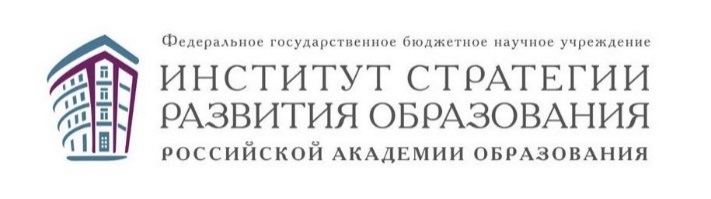 Рабочая программа по математике для начальной школы
Рыдзе Оксана Анатольевна, к.п.н., старший научный сотрудник Центра начального обучения Института стратегии развития образования РАО
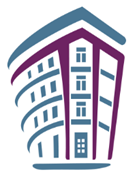 2021. ФГОС НОО. Математика. Требования
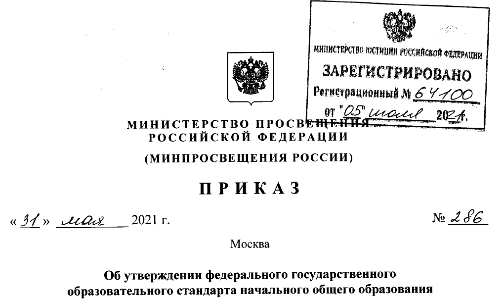 логические рассуждения
алгоритмы
построения
измерения
примеры и контрпримеры
оценка по критериям
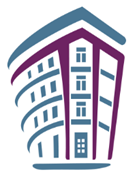 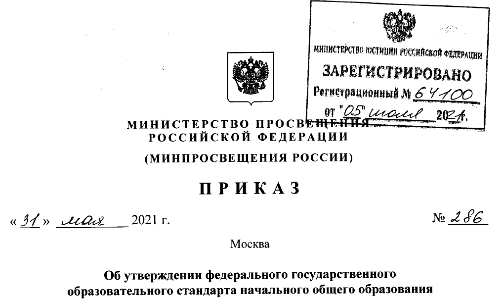 2021. ФГОС НОО. Математика. 
Требования
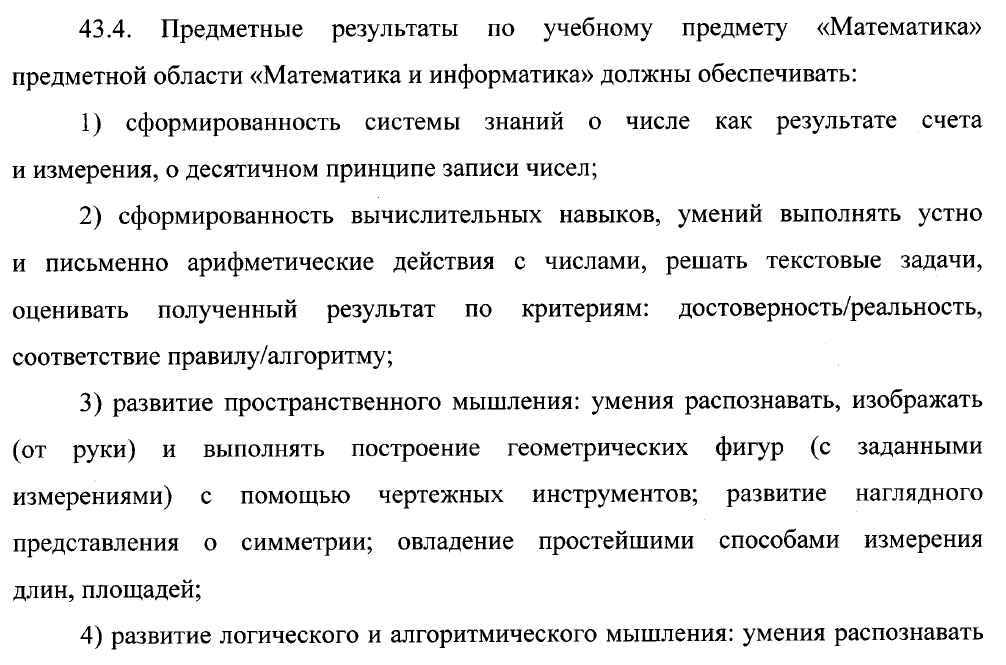 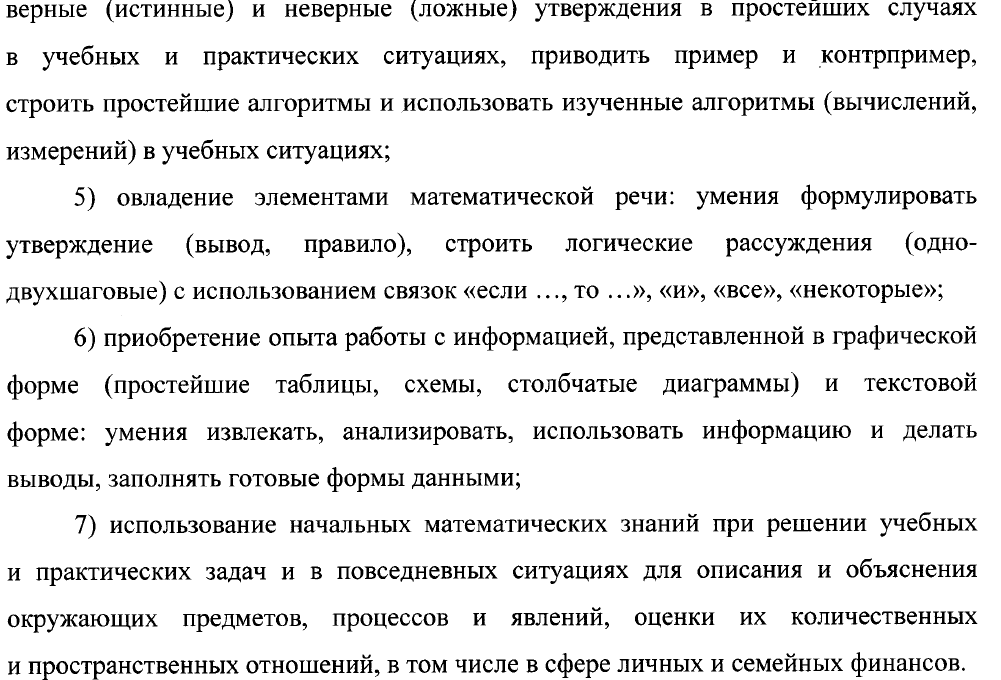 3
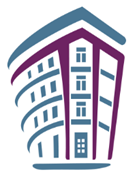 Рабочая программа. Структура курса. Блоки содержания
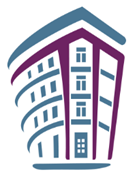 Преемственность с дошкольным образованием
Формирование универсальных учебных действий
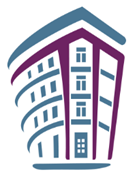 Этапность.
Общепредметность основных действий. 
Полнота представления в разных учебных курсах.
РП «Математика», 3 класс. Планируемые результаты (фрагмент)
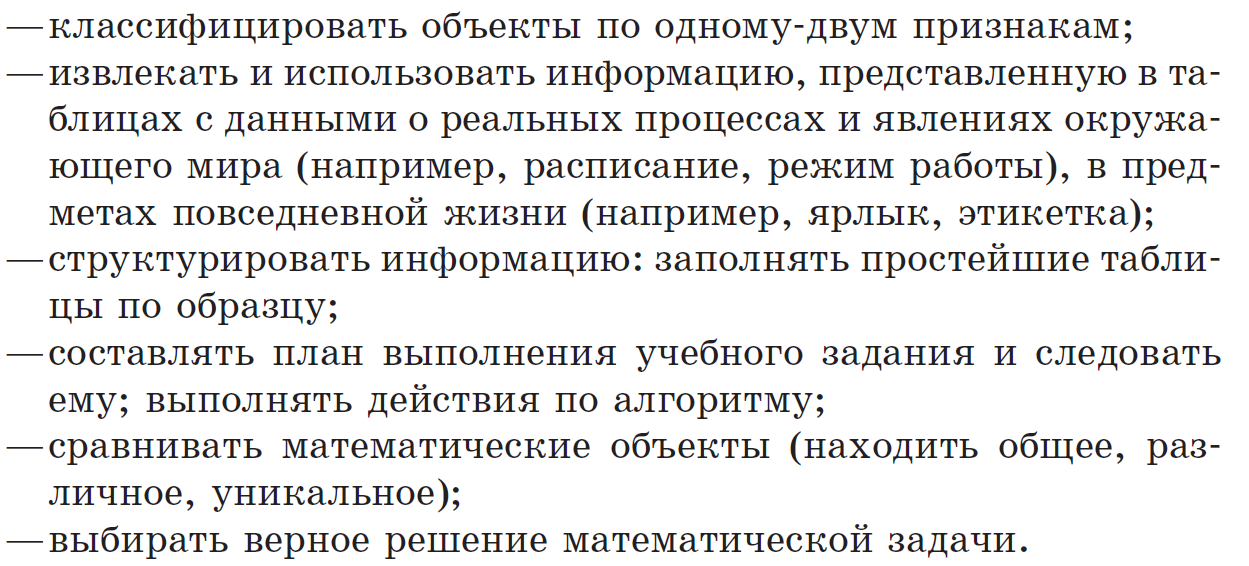 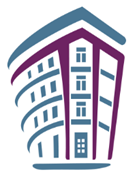 Изменения в предметном содержании. Геометрический материал
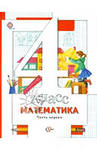 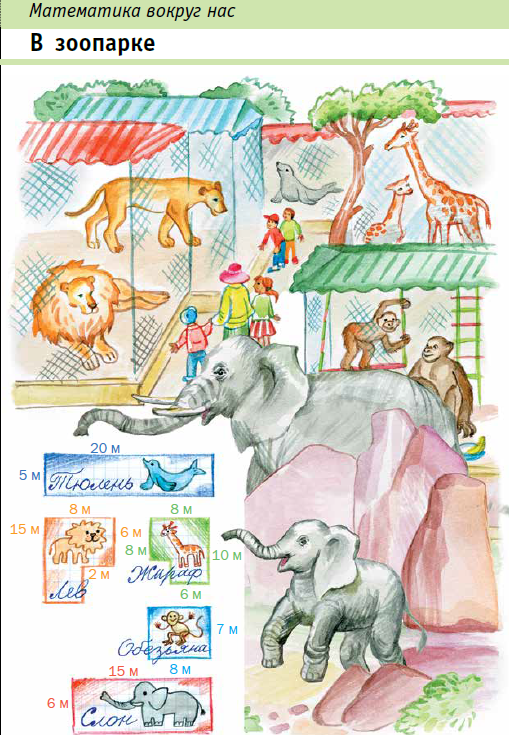 Умение применять знания в стандартных и нестандартных ситуациях
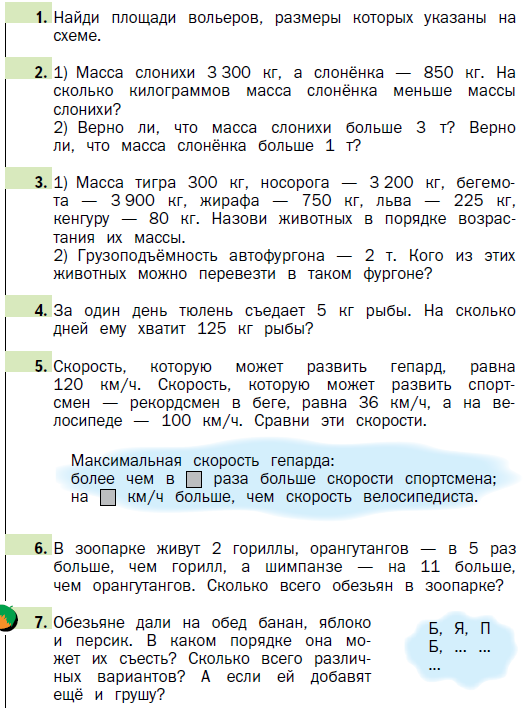 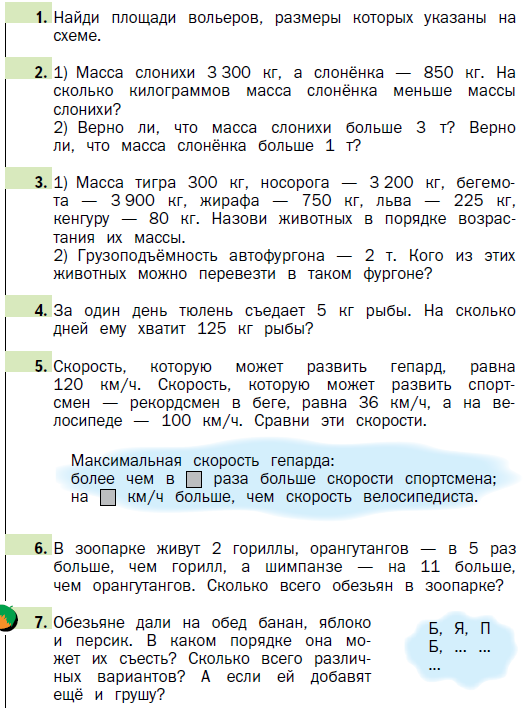 8
Источник: Математика-4. Авторы: Минаева С.С., Рослова Л.О.
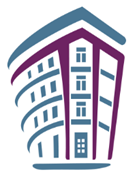 Изменения в планируемых результатах. Текстовые задачи
К концу обучения в четвертом классе ученик научится:
— решать текстовые задачи в 1—3 действия, .., оценивать полученный результат по критериям: достоверность/реальность, соответствие условию;
—решать практические задачи, связанные с повседневной жизнью (на покупки, движение и т.п.), в том числе, с избыточными данными, находить недостающую информацию (например, из таблиц, схем), находить и оценивать различные способы решения, использовать подходящие способы про-верки;
— использовать при решении текстовых задач и в практических ситуациях соотношения между скоростью, временем и пройденным путем, между производительностью, временем и объёмом работы;
—использовать единицы величин для при решении задач (длина, масса, время, вместимость, стоимость, площадь, скорость);
— cоставлять  модель текстовой задачи, числовое выражение;
—конструировать ход решения математической задачи;
—находить все верные решения задачи из предложенных.
9
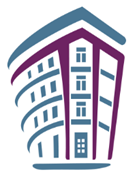 Математическая информация –универсальный блок содержания
преобразование
запись данных в определенной форме
сбор информации/данных
интерпретация
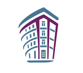 Математическая информация и мотивация учения
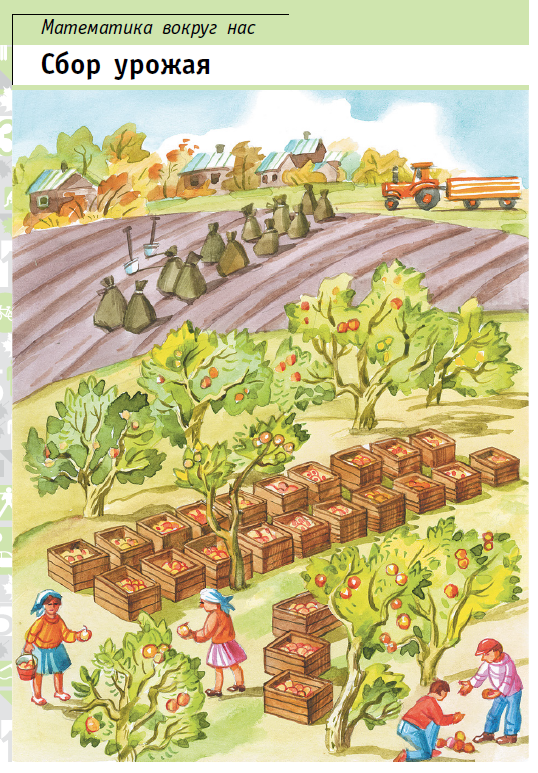 Расширение и углубление знаний
Организация проектной деятельности
Закрепление изученного
Использование различных форм организации обучения
Применение знаний в повседневной жизни
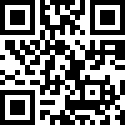 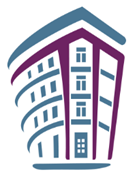 Универсальные учебные действия.Пример. «Измерять»
Первоклассники наблюдают действие измерительных приборов. 
Второклассники характеризуют назначение и используют простейшие измерительные приборы. 
Третьеклассники, работая совместно, определяют с помощью цифровых и аналоговых приборов, измерительных инструментов длину, массу, время.
Четвероклассники способны определить с 
помощью цифровых и аналоговых приборов и их моделей массу предмета, температуру, скорость движения транспортного средства, вместимость.
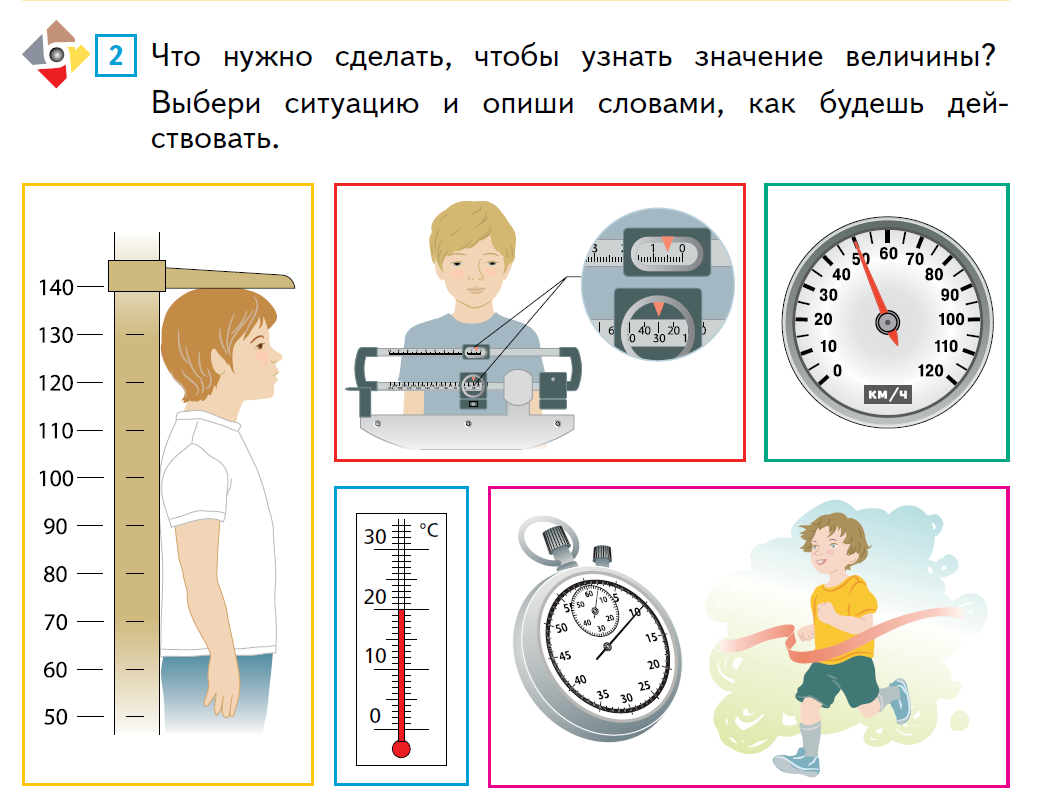 Материал из пособия: https://clck.ru/TJfRw
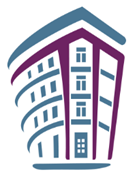 Совместная деятельность как метапредметный результат обучения(Рабочая программа по математике. 1- 4, 2021)4 класс
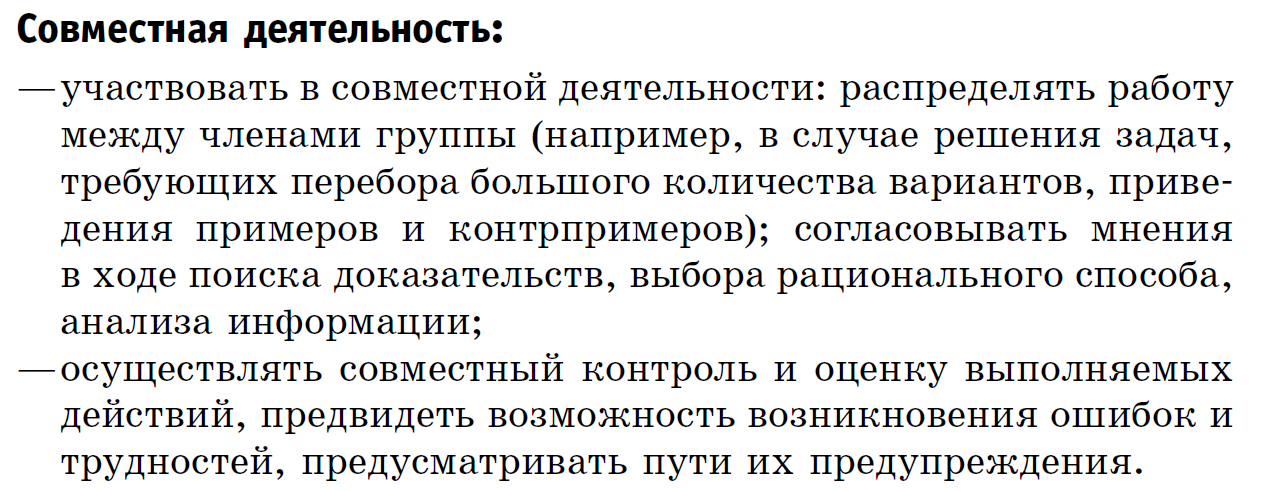 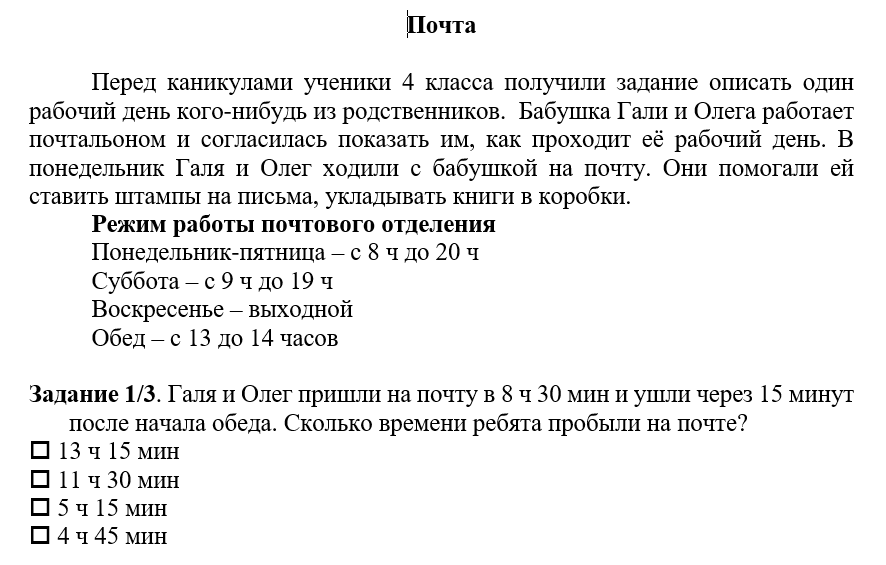 Пример.
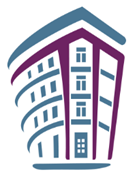 Региональное исследование. Центр оценки качества образования ФГБНУ «Институт стратегии развития образования РАО». 2020 г.
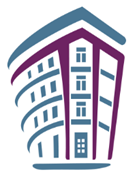 TIMSS-2011
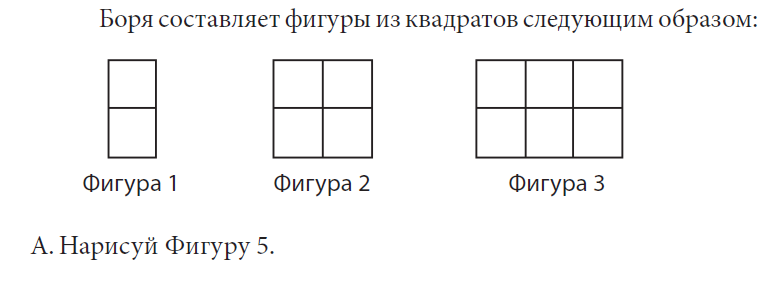 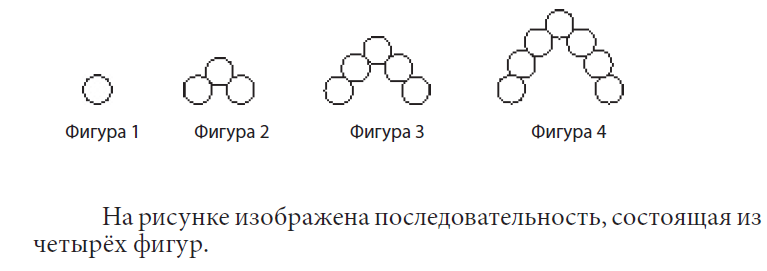 15
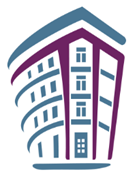 Пример задания мониторинга
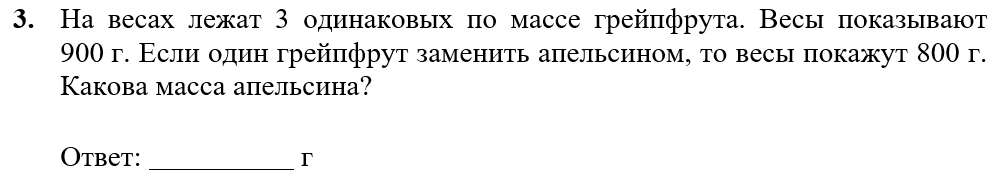 Региональное исследование. Центр оценки качества образования ФГБНУ «Институт стратегии развития образования РАО». 2020 г.
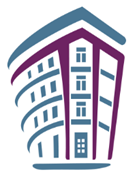 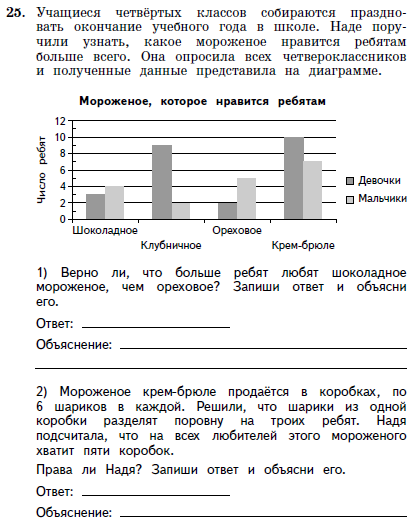 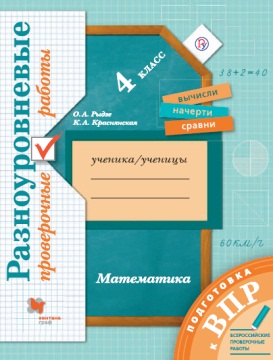 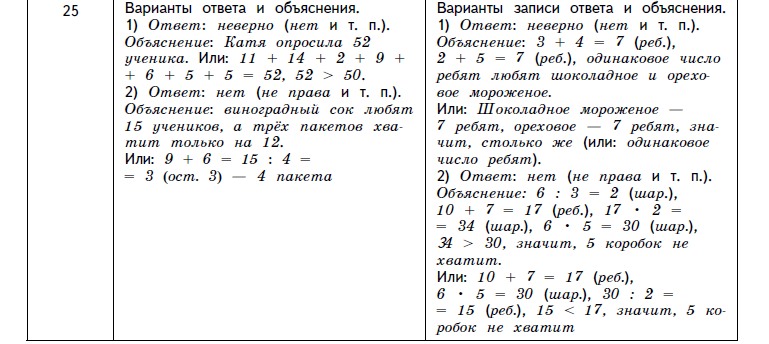 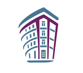 Рабочие программы. Блоки содержания
(ФГОС НОО, ФГОС ООО)
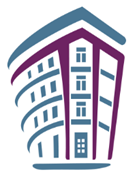 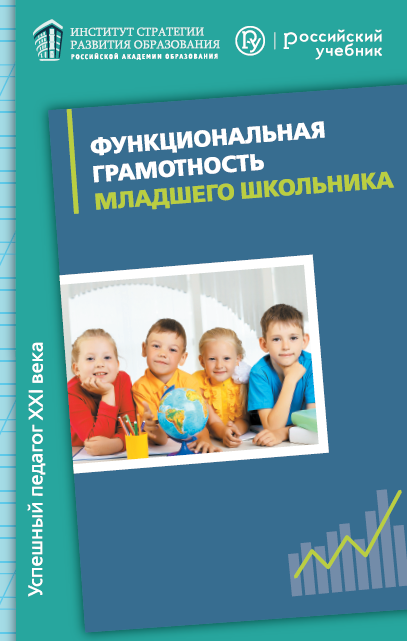 Каковы условия успешного формирования математической грамотности на уроке?
Предметный уровень: создание опыта применения предметного умения в разнообразных учебных ситуациях.
Метапредметный уровень: формирование и развитие опыта применения универсальных учебных действий
Межпредметное взаимодействие: привлечение содержания и базовых учебных действий других предметных областей.
Мотивация к активному использованию математики: анализ опыта и полученных решений (своих и чужих), стимулирование поиска «точек» применения математики
Учебное взаимодействие: использование различных форм организации обучения
19
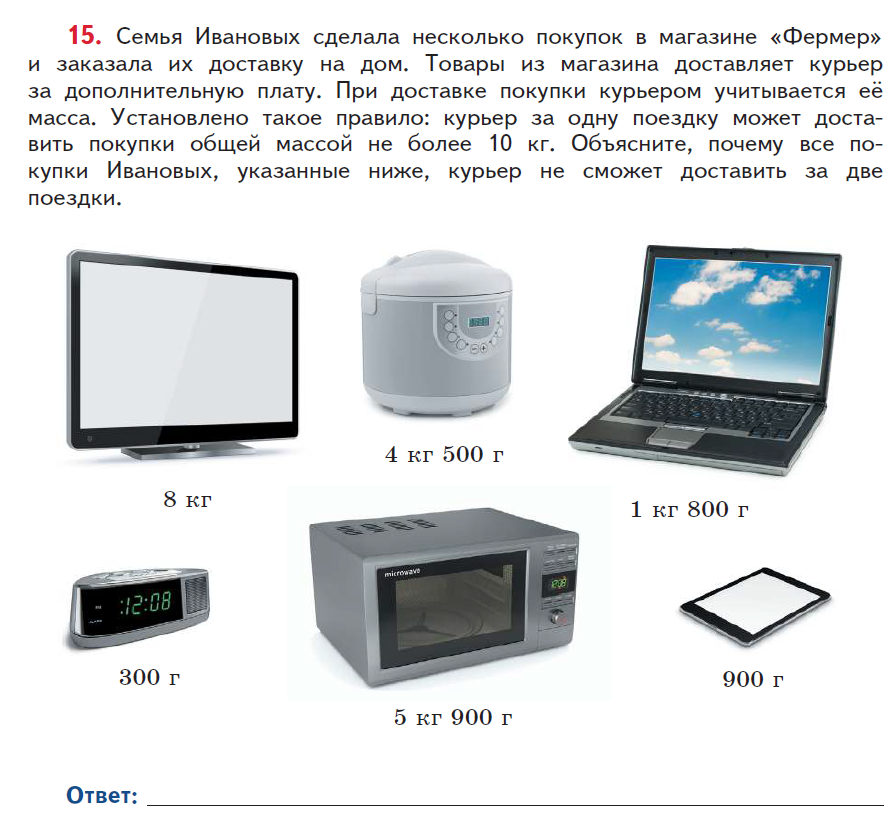 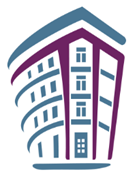 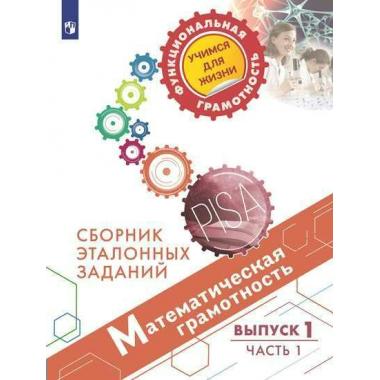 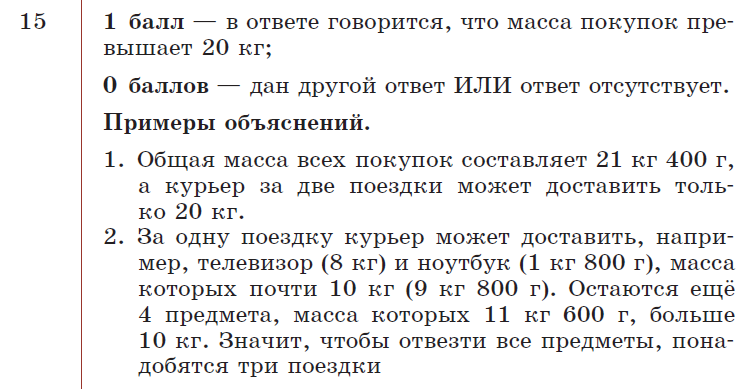 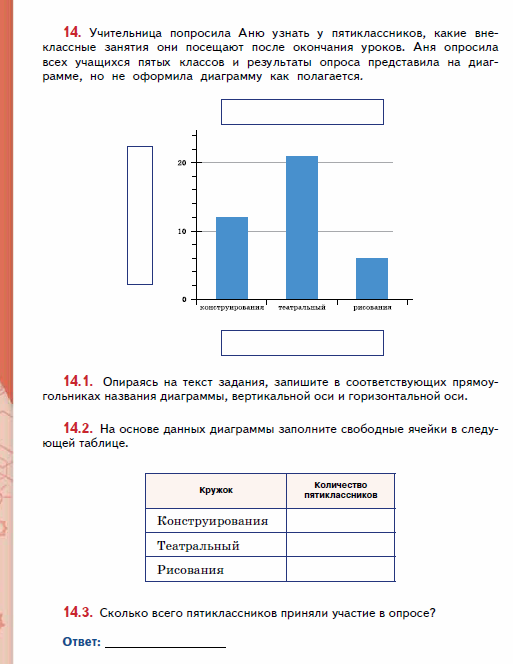 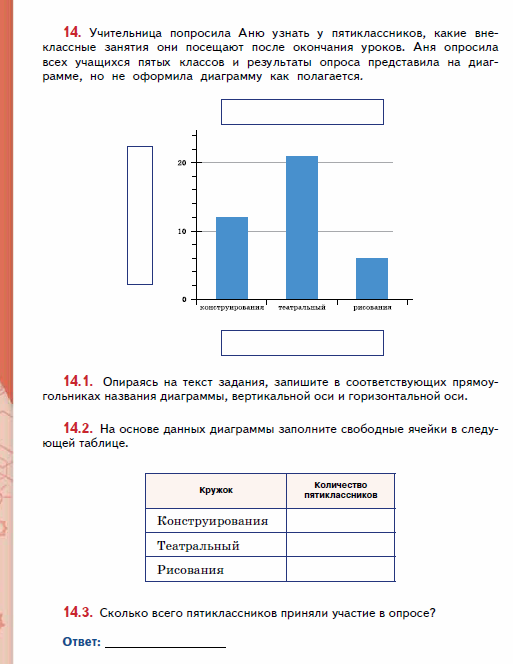 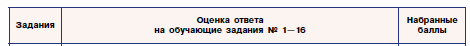 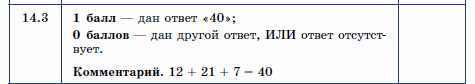 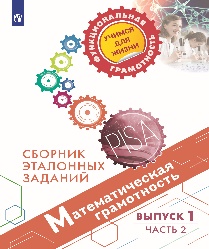 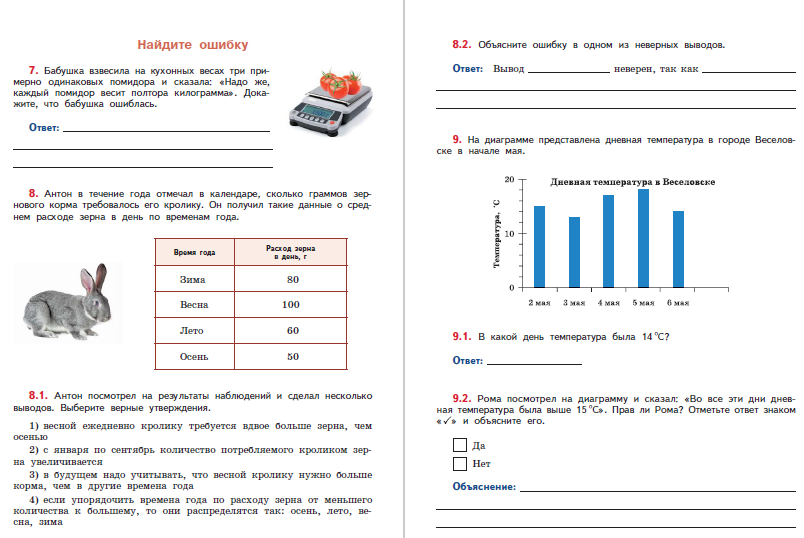 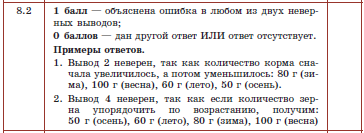 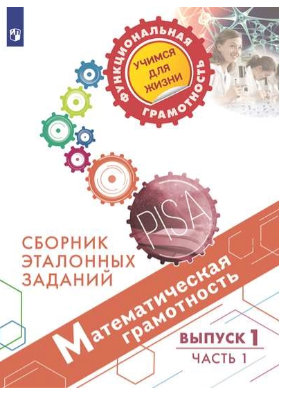 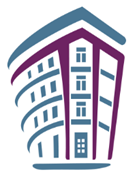 Предупреждение трудностей
Работа с текстом и структурой заданий.
Обсуждение, идеи, хода, способа решения (перед или вместо выполнения действий)
Визуализация данных и отношений (моделирование)
Комментирование хода выполнения задания  (прослеживание логики «в слове»)
Установление соответствия между полученным ответом и условием  (реальность, наименование, трактовка арифметического результата).
Обсуждение критериев оценки результата
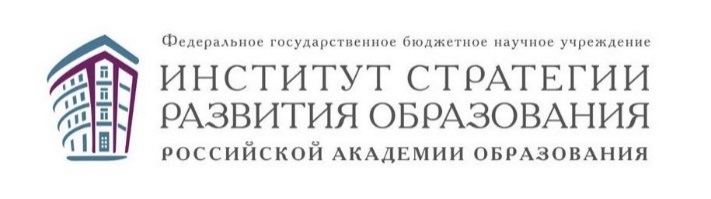 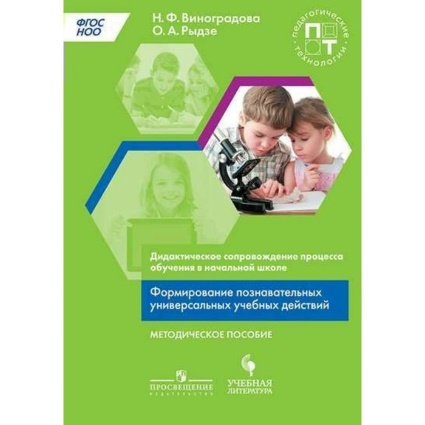 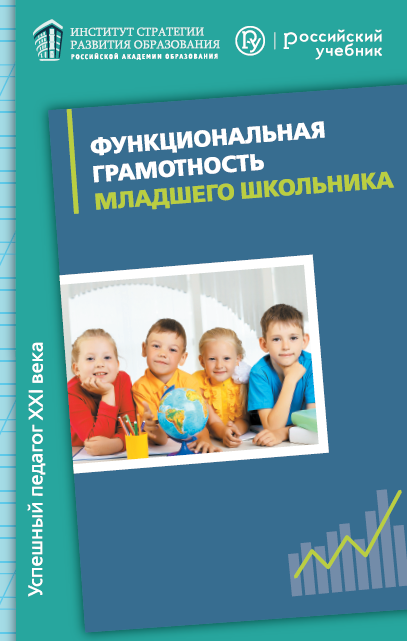 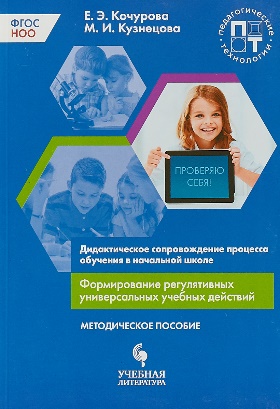 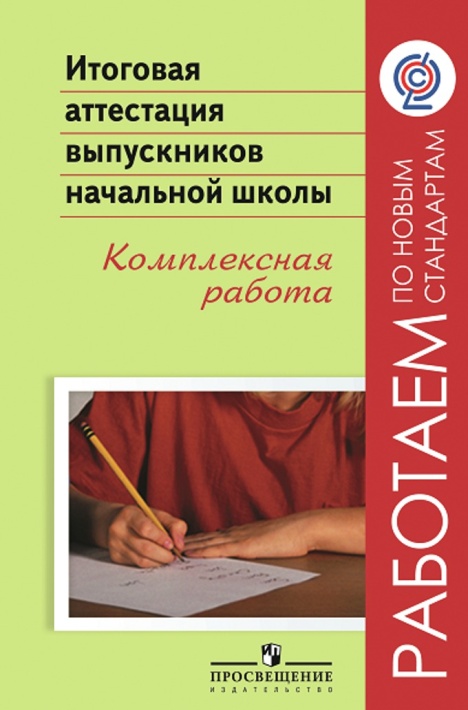 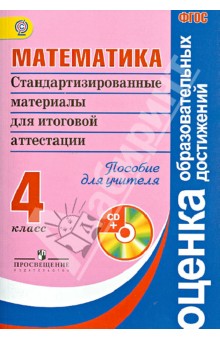 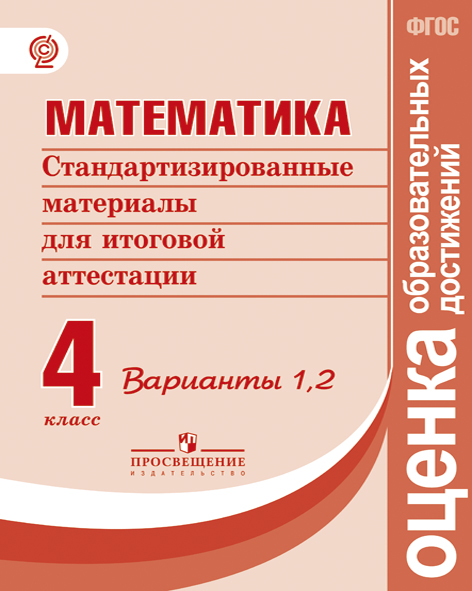 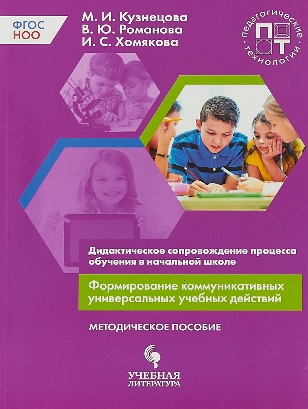 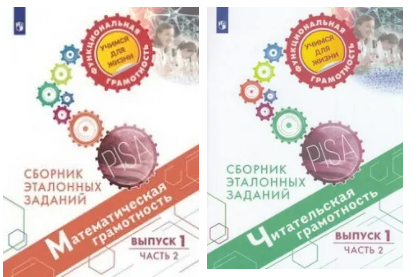 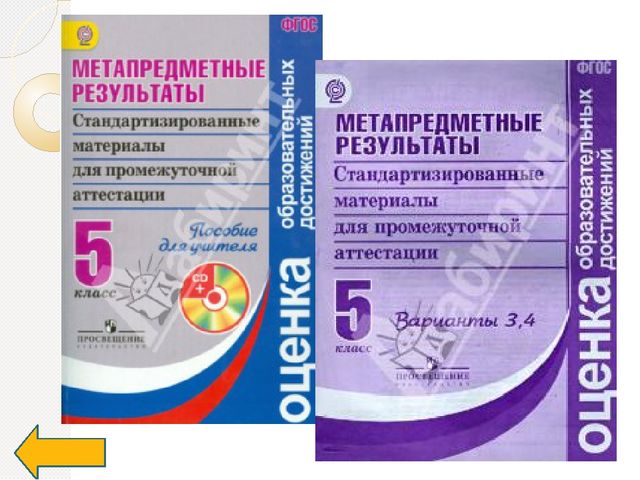 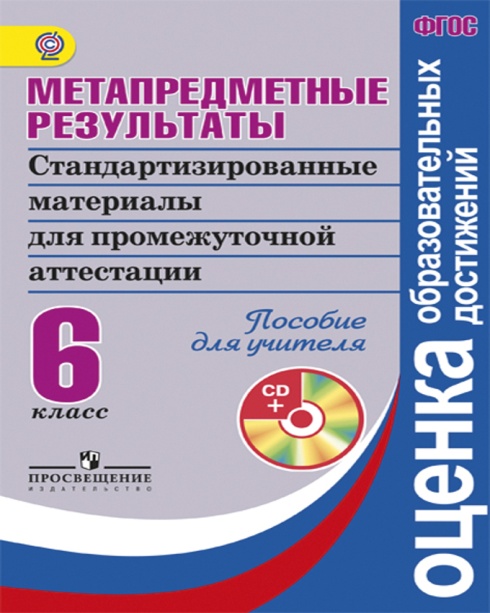